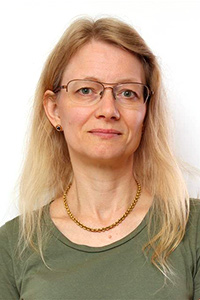 2019-05-15
Sara Hörnquist
Nina Håkansson
Adam Dybbroe
PPS v2018installation and running
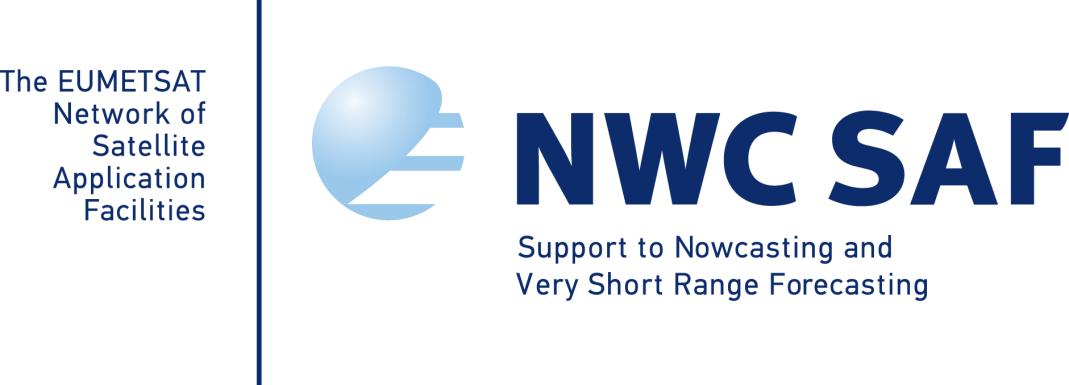 PPS v2018 installation and running
Did you listen to previous presentation today on PPS v2018 scientific aspects?
Yes



No
2
PPS v2018 installation and running
Overview
Installation
Using binaries
From source code
Running PPS for one scene
Different types of scripts
Different parameters
Configuration
How to configure
What to configure (examples)
Installing patches
Running in operations with Pytroll (very shortly)
3
PPS v2018 installation and running
What are your experiences about installation?
I have installed PPS using source code


I have installed PPS using binaries


I have tried installing PPS, but failed


I have never installed PPS
4
PPS v2018 installation and running
What are your plans for installation?
I will install PPS using source code


I will install PPS using binaries


I do not know yet
5
PPS v2018 installation and running
Why installing from source code?
Why installing from binaries?
Simplest way of installation, just a few commands
All third party software are either included or automatically fetched via pip
All PPS code included
Binaries available for:
CentOS/RHEL 7.5
Ubuntu 16.04
You use a Linux distribution where no binary is available
You can use already existing third party s.w.
You can make more settings your way
Root access is not necessary
All patches are available as source code
6
PPS v2018 installation and running
Binaries available
These are currently available:
CentOS/RHEL 7.5
Ubuntu 16.04

Other needs:
Other (newer) versions can be considered if requested
openSUSE can be considered if requested
7
PPS v2018 installation and running
Under which OS do you intend to install and run PPS v2018?
8
PPS v2018 installation and running
Prepare for installation of binaries
Make sure the user is allowed to install in intended directories:

CentOS/RHEL
In the file /etc/sudoers this line must be available:
sara ALL=/usr/bin/yum

Ubuntu
In the file /etc/sudoers this line must be available:
sara ALL=/usr/bin/apt-get

Where ‘sara’ is an example of a user name.
9
PPS v2018 installation and running
Installing from binaries
Instruction found on helpdesk: “PPSbinaryinstallation_v2018.pdf”

The steps are:
Create directories needed
Download packages from helpdesk
Unpack tar-files
Run installation script
Copy PPS data, to final destination
Unpack CPP-ancillary data and reference data
Done!
10
PPS v2018 installation and running
Installing from binaries (CentOS/RHEL)
Prepare:
Download PPS binary packages from helpdesk
Create directories needed (ppswork, RPMS, data)
cd ppswork
tar xvfz pps_centos75_scripts.tgz
cd ../RPMS
tar xvfz pps_v2018_centos_rpms.tgz
../ppswork/centos75_yum_install_pps.sh
cd ../data
rsync –a /usr/shape/pps/ .
11
PPS v2018 installation and running
Installing from binaries (Ubuntu)
Prepare:
Download PPS binary packages from helpdesk
Create directories needed (ppswork, debian, data)
cd ppswork
tar xvfz pps_ubuntu_scripts.tgz
cd ../debian
tar xvfz pps_v2018_ubuntu16.tgz
../ppswork/ubuntu16_dpkg_install_pps.sh
cd ../data
rsync –a /usr/shape/pps/ .
12
PPS v2018 installation and running
Destinations for the binary installation
This is not configurable
AAPP, AHAMAP, ACPG&CPP installs under /opt
Other packages installs under  /usr
PPS data installs under /usr/share/pps, but is suggested to copy to, and use in eg.: $HOME/data
13
PPS v2018 installation and running
Installing from source code, Third Party sw  1(2) without Conda
Start with third party s.w.
The needs are listed on the helpdesk
Existing installations can be used
PPS accepts most versions and combinations –though we can not guarantee that all versions and combinations works. (See also comments in helpdesk.)
Both python 2 (≥ 2.7) and python 3 (≥ 3.3) works, with matching python packages.
Install remaining packages
Python packages: use pip or easy_install
Not python packages: individual installation procedure
All packages can be found on helpdesk, if preferred
14
PPS v2018 installation and running
Installing from source code, Third Party sw 2(2) with Conda
An easier way to install all third party s.w.
Have a Conda environment  (must be python3)
Install all third party s.w. with: ppsv2018_1_conda_environment.yml (provided on helpdesk)
Some special measures for further PPS installation, see installation note
Install pps_nwp with pip
Only works for PPS v2018.1 and later
15
PPS v2018 installation and running
Installing from source code
Make sure your PYTHONPATH includes:
Where third party s.w. python packages are installed (if not using the standard place)
Where you plan to install pps_nwp (unnecessary if using pip)

Instructions in Installation_Notes_v2018.pdf
Download PPS packages from helpdesk
Install the packages in the following order
pps_nwp
AHAMAP
ACPG
CPP
Optional: download and install test data; download reference data
16
PPS v2018 installation and running
Install pps_nwp
Using pip:
tar xvfz pps_nwp-1.0.1.tar.gz
pip install <path_to_pps_nwp>/pps_nwp/
or using easy_install:
tar xvfz pps_nwp-1.0.1.tar.gz
cd pps_nwp
python setup.py install --prefix=/local_disk/opt
17
PPS v2018 installation and running
Install AHAMAP
tar xvfz ahamap_v2018.tar.gz
cd ahamap_v2018
./configure - -prefix=/local disk/opt/AHAMAP/v2018 - -with-proj=/usr/include,/usr/lib64 - -with-python2
make
make check
make install
18
PPS v2018 installation and running
Install ACPG
tar xvfz acpg_v2018.tar.gz
tar xvfz acpg_staticdata_v2018.tar.gz
cd acpg
./configure --prefix=/local disk/opt/ACPG/v2018 --with-ahamap=/local disk/opt/AHAMAP/v2018 --with-proj= /usr/include,/usr/lib64 --with-hdf5=/usr/include,/usr/lib64       --with-netcdf=/usr/include,/usr/lib64 --with-python2 --datadir =/local disk/data/pps --with-gac=no
make
make check
make install
make install-data
19
PPS v2018 installation and running
Install ACPG
ACPG testdata is optional
Install it after ACPG has been installed
tar xvfz acpg_testdata_v2018.tar.gz
cd acpg
make install-testdata
20
PPS v2018 installation and running
Install CPP
CPP is optional
CPP should be installed in the same directory as ACPG
tar xvfz cpp_v2018.tar.gz
cd cpp_v2018
./configure - -prefix=/local disk/opt/ACPG/v2018 - -with-proj=/usr/include,/usr/lib64 - -with-python2
make
make check
make install
cd /local_disk/data/import/CPP_data/source
tar xvfz cpp_ancdata_v2014.tgz
21
PPS v2018 installation and running
Which PPS products are you interested in?
Cloud Mask
Cloud Probability
Cloud Type
Cloud Physical Properties
Precipitating Clouds
Cloud Top Temperature, Height and Pressure
22
PPS v2018 installation and running
Preparations for processing
Download and install

Make sure you have a data supply (or test data as a start) 
At least: satellite data and NWP-data
Optional: OSISAF sea ice data

Activate soure_me or .profile_pps
Which one depends on your environment
23
PPS v2018 installation and running
Running PPS for one scenwith one main scripts
There are a few main scripts:
ppsRunAll.py
Run all products serial (can be parallel with-in a product)
ppsRunAllParallel.py
Run products in parallel, when possible
ppsRunAllParallel_inclCMaProb.py
(where Cloud Probability can not be input to CTTH or CPP)
Special scripts for GAC-processing.

python ppsRunAll.py --hrptfile metop01_20151026_0132_ 16101/hrpt_metop01_20151026_0132_16101.l1b
24
PPS v2018 installation and running
Running PPS for one scene,with one script per product1(2) Prepare Steps
python ppsMakeAvhrr.py --hrptfile metop01_20151026_0132_ 16101/hrpt_metop01_20151026_0132_16101.l1b
python ppsMakePhysiography.py --hrptfile metop01_20151026_0132_16101/hrpt_metop01_20151026_0132_16101.l1b
python ppsMakeNwp.py --hrptfile metop01_20151026_0132_16101/hrpt_metop01_20151026_0132_16101.l1b
python ppsCmaskPrepare.py --hrptfile metop01_20151026_0132_16101/hrpt_metop01_20151026_0132_16101.l1b
python ppsPrecipPrepare.py --hrptfile metop01_20151026_0132_16101/hrpt_metop01_20151026_0132_16101.l1b
25
PPS v2018 installation and running
Running PPS for one scene,with one script per product2(2) Products
python ppsCmask.py --hrptfile metop01_20151026_0132_ 16101/hrpt_metop01_20151026_0132_16101.l1b
python ppsCtth.py --hrptfile metop01_20151026_0132_ 16101/hrpt_metop01_20151026_0132_ 16101.l1b
python ppsCtype.py --hrptfile metop01_20151026_0132_
16101/hrpt_metop01_20151026_0132_16101.l1b
python ppsCpp.py --hrptfile metop01_20151026_0132_
16101/hrpt_metop01_20151026_0132_16101.l1b
python ppsPrecip.py --hrptfile metop01_20151026_0132_
16101/hrpt_metop01_20151026_0132_16101.l1b
python ppsCmaskProb.py --hrptfile metop01_20151026_0132_ 16101/hrpt_metop01_20151026_0132_16101.l1b
26
PPS v2018 installation and running
Run a selection of PPS products
Please mind the dependencies! (see image on next slide)
Example: only CMa and CTTH

One script, use parameters:
python ppsRunAll.py --hrptfile metop01_20151026_0132_16101/hrpt_ metop01_20151026_0132_16101.l1b --no_ctype --no_cpp --no_precip
Products scripts, chose your scripts:
Preparation steps…
python ppsCmask.py --hrptfile …
python ppsCtth.py --hrptfile  ..
python ppsCtype.py –hrptfile .. 
python ppsCpp.py –hrptfile ..
python ppsPrecip.py --hrptfile ..
python ppsCmaskProb.py –hrptfile …
27
PPS v2018 installation and running
PPS Product Dependencies (simplified)
28
PPS v2018 installation and running
What instruments are you interested in?
AVHRR
VIIRS
MODIS
AMSU/MHS (only Precip product)
MERSI-2 (not yet available in PPS)
29
PPS v2018 installation and running
Different ways to call the PPS scripts
It is the same call for all scripts. ppsCmask.py as example
python ppsCmask.py --hrptfile metop01_20151026_0132_ 16101/hrpt_metop01_20151026_0132_16101.l1b
python ppsCmask.py --pfsfile AVHR_xxx_1B_M03_ 20160202024003Z_20160202024303Z_N_O_20160202031844Z
python ppsCmask.py --csppfile npp_20170502_1454_28563/ GMTCO_npp_d20170502_t1457346_e1458570_b28563_c20170502150352002546_cspp_dev.h5
python ppsCmask.py --modisfile MYD021KM.A2014272. 0215.006.2014274142955.hdf
python ppsCmask.py --platform_orbit metop01 16101
python ppsCmask.py --anglesfile S_NWC_sunsatangles_ metopb_16101_20151026T0132000Z_20151026T0132598Z.nc
The last two work for both AVHRR, MODIS and VIIRS.
Short commands: -hf, -pf -cf, -mf, -po, -af
30
PPS v2018 installation and running
Running PPS for VIIRS datahigh or low resolution
High resolution, one granule:
python ppsMakeViirs.py --csppfile npp_20170502_1454_28563/ GITCO_npp_d20170502_t1457346_e1458570_b28563_c20170502150352002546_cspp_dev.h5
Low resolution, one granule:
python ppsMakeViirs.py --csppfile npp_20170502_1454_28563/ GMTCO_npp_d20170502_t1457346_e1458570_b28563_c20170502150352002546_cspp_dev.h5
Low resolution, all granules in directory: npp_20170502_1454_28563
python ppsMakeViirs.py --platform_orbit npp 28563
31
PPS v2018 installation and running
How to configure, after source code installation
NB! If configure is correctly run, none or few changes are necessary.

source_me or .profile_pps
Created at installation
In <acpg-source-code>
Must activate before processing
pps_config_common.cfg
in <acpg-installation>/cfg
pps_basic_configure.py
In <acpg-installation>/cfg
pps_nwp.ini
Find template in pps_nwp/cfg
In you want to change it: Place in <acpg-installation>/cfg
32
PPS v2018 installation and running
How to configure, after installation with binaries  1 (2)
NB! Normally  only a few changes in source_me/.profile_pps are necessary.
source_me or .profile_pps
Find in <acpg-installation>/cfg
Copy to where you run the code.
Modify if wanted. (at least DATA_DIR)
Must activate before processing
pps_config_common.cfg
Find in <acpg-installation>/cfg
If you want to change it: copy to any location; set  SM_CFG_FILE in source_me/.profile_pps
33
PPS v2018 installation and running
How to configure, after installation with binaries 2 (2)
pps_basic_configure.py
Find in <acpg-installation>/cfg
If you want to change it: Copy to a location in your PYTHONPATH. This location must, in PYTHONPATH, come before <acpg-installation>/cfg.
pps_nwp.ini
Find template in pps_nwp/cfg
If you want to change it: copy to any location; set PPS_NWP_CONFIG_FILE in source_me/.profile_pps
34
PPS v2018 installation and running
Configurations in source_me/.profile_pps, examples
Path to 3rd party s.w.
Normally set while running ./configure or installing binary.
AAPP_PREFIX must be set, if processing global Metop.
H4TOH5_EXEC must be set, if processing MODIS.
Paths to where to  have data (input/intermediate/output), possible to tailor.
SM_DONT_COMBINE_LATLON_AND_NXNY –in case of problems
SM_LATLON_IN_NETCDF_<pge>
SM_CPP_USE_CMAPROB for CMa-prob as input to CPP
PPS_HOOK_CONFIGFILE, if you want hooks (eg. for pytroll-pps-runner)
35
PPS v2018 installation and running
Configurations in pps_config_common.cfg, examples
Which datasets to have in output files.
Example for Cloud Mask: with or without
Cloud Mask (including binary cloudmask)
Aerosol Flag
Dust Flag
Processing Flags
Test Flags (mainly for development)
Mind dependencies!
(ctth)USE_CMAPROB for CMa-prob as input to CTTH
A few more about input.
36
PPS v2018 installation and running
Configurations in pps_basic_configure.py, example
Many variables are read from source_me/.profile_pps –better to change them there than in pps_basic_configure.py.

You might want to change:
IMAGES Which products and satellite to make png-images for. (No images if: IMAGES={} )
NWP_MAXIMUM_TIME_DEVIATION + more for NWP
NWP_EXTRA_PARAM (for user convenience)
CPP_GENERATE_PROCESSING_FLAG, CPP_GENERATE_ERROR_ESTIMATES Set the wanted output for CPP.
etc.
37
PPS v2018 installation and running
Configurations in pps_nwp.ini, examples
For most uses, this file is not necessary.
hydbrid_level_selection:
 Must be set if NWP-file use a subset of levels, eg. 91 levels of originally 137. Set it to match your selection.
Can be set to speed up processing. Recommended setting: hybrid_level_selection = [x for x in range(49,138,2)]
Preferred NWP-fields for a certain NWP-feature. (Usually not necessary, pps_nwp is flexible.)
38
PPS v2018 installation and running
I am interested in configuring PPS my own style:
Yes

No

Maybe
39
PPS v2018 installation and running
Are my configurations okey?
Product dependencies
(simplified)
If you do not intend to run all PGE:s:
If you have made substantial changes in pps_config_common.cfg:
Test your configuration with: ppsCheckPgeConfig.py

Example:
python ppsCheckPgeConfig.py CMA CTTH CT
40
PPS v2018 installation and running
Installing Patches, source code
We deliver both:
A patch, only for changed packages, to be applied on top of latest version.
     NB! Patch must be applied on latest version, not second-	last, or else.
A full delivery, with all current packages including patch.
Static data and test data are seldom replaced; if you do not want to download them again…  (Though replaced in v2018.2!)
41
PPS v2018 installation and running
Installing Patches, binaries
The packages (per s.w.) are never patched, just replaced.
One or several packages might be replaced in a patch-release.

We deliver both:
Tar-ball ’patch’: only the replaced packages
Tar-ball ’including patch’: all the current packages
NB! Patch-only must be applied on latest version, not second-last, or else.

First un-install old installation (with provided script)
Then install the new one (with provided script)
42
PPS v2018 installation and running
More information:
For more info about installation, see:
Installation notes
Binary installation notes
User Manual, installation part
For more info about running, see:
User Manual, operations part
For more info about configurations see:
User Manuals, both parts
The configuration files them selves
Release notes, for news about configuration
43
PPS v2018 installation and running
Running PPS operationally with Pytroll
A brief introduction

You can use a scheduler of your own if you prefer, but Pytroll is a good option.
This part with help from:
Adam Dybbroe
44
PPS v2018 installation and running
Running PPS with Pytroll
Pytroll runner on Github:
https://github.com/pytroll/pytroll-pps-runner.git
Using Posttroll for messaging
45
PPS v2018 installation and running
Pytroll-pps-runner
Listens to messages from the level-1 runners
Using threads
Make call to the PPS scripts
ppsRunAll.py
ppsCmaskProb.py
Send messages in the end using PPS post hook
46
PPS v2018 installation and running
Running PPS with Pytroll
PPS runs on VIIRS segments as they are finished
Collecting the PPS granules in the end (when enough data on your area of interest has been processed)
Using Pytroll-collectors
47
PPS v2018 installation and running
Running PPS with Pytroll
Making cloud product imagery (png, GeoTIFF, netCDF) output on areas of interest
Using Satpy (and Pyresample, etc)
48
PPS v2018 installation and running
Running PPS with Pytroll
Flow - VIIRS:
Get level-1 data: move_it_client_sdr

Run PPS: pps2018_runner

Collect/gather all PPS results on several segments into one set covering the area of interest: pps_viirs_gatherer
49
PPS v2018 installation and running
Running PPS with Pytroll
Flow - VIIRS:
Get level-1 data: move_it_client_sdr

Run PPS: pps2018_runner

Collect/gather all PPS results on several segments into one set covering the area of interest: pps_viirs_gatherer

Remap and make imagery: pps_imagery
50
PPS v2018 installation and running
Running PPS with Pytroll
Don’t hesitate to get in contact with the Pytroll community:
Pytroll.org
Pytroll-slack (get automatic invitation via home page)
51
PPS v2018 installation and running
Are you interested in another online session about running PPS with Pytroll?
Yes

No
52
PPS v2018 installation and running
Any questions?
Sara.Hornquist@smhi.se
53